ETYKIETY ENERGETYCZNE  W SŁUŻBIE RATOWANIA PLANETY
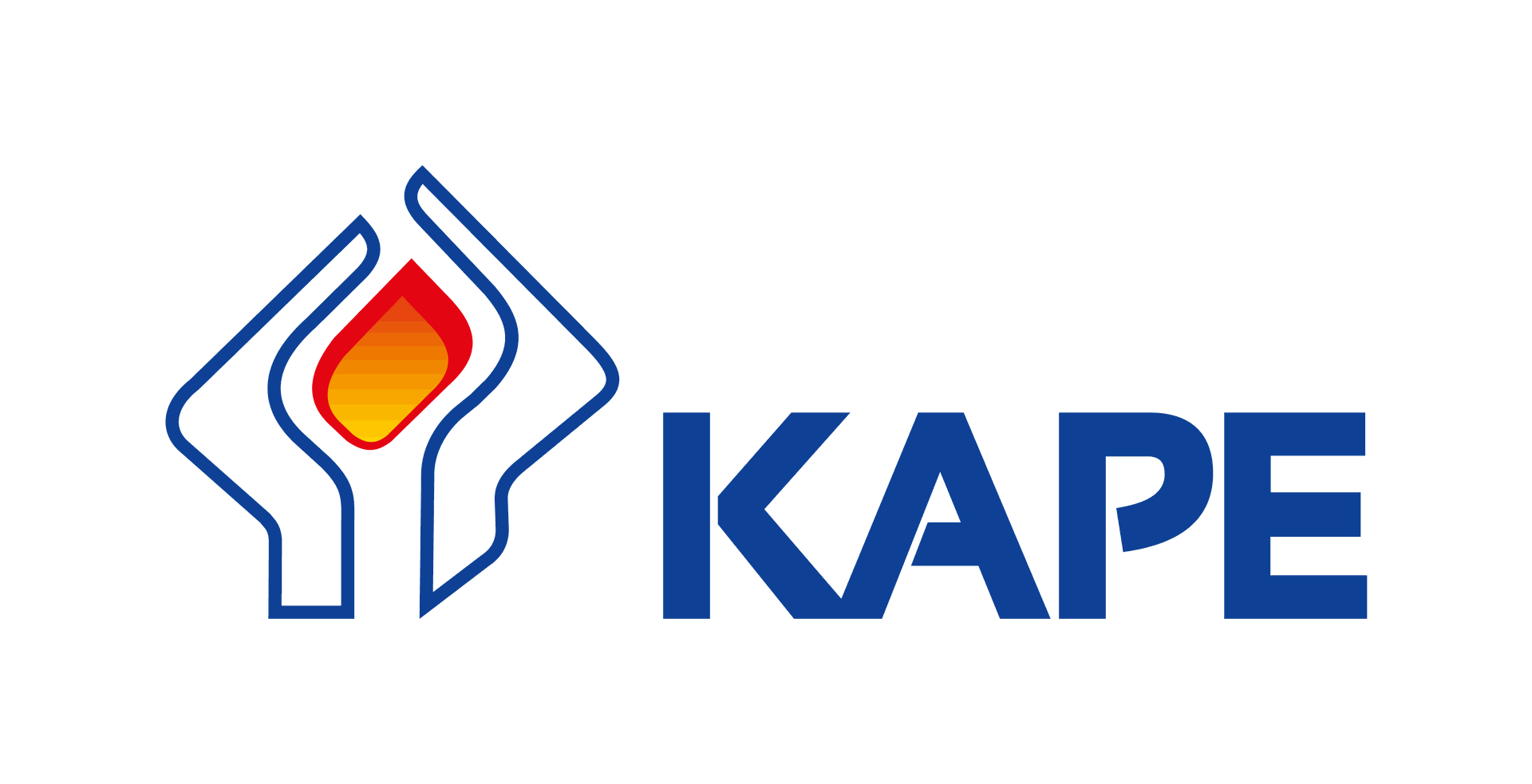 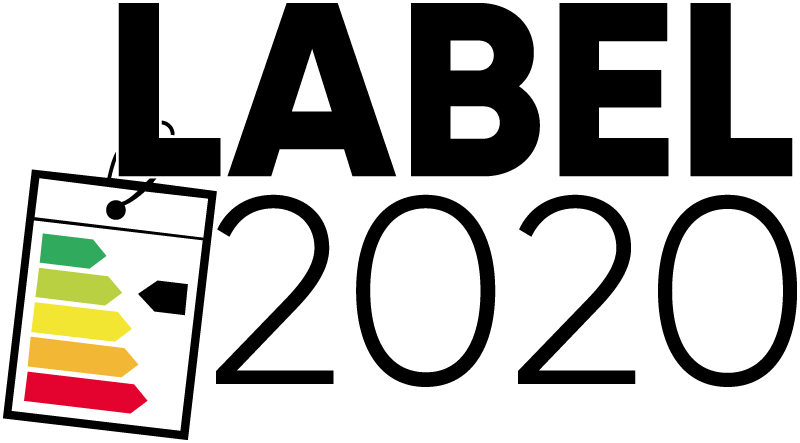 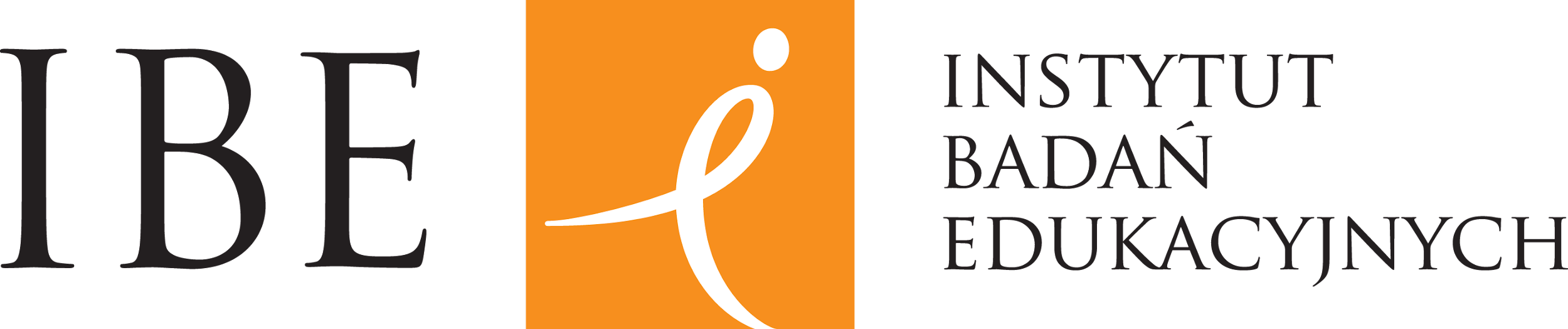 CO OZNACZAJĄ TE SYMBOLE ?
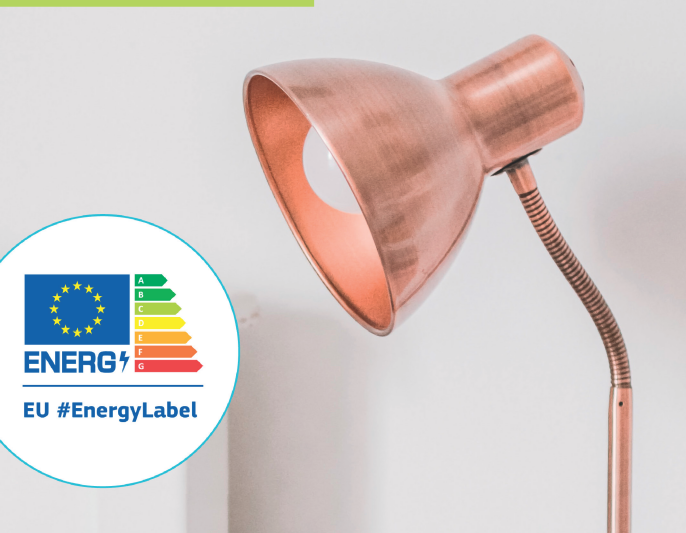 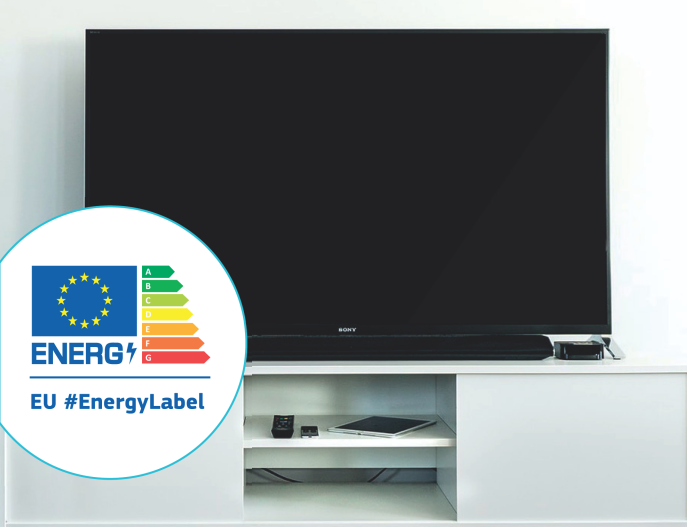 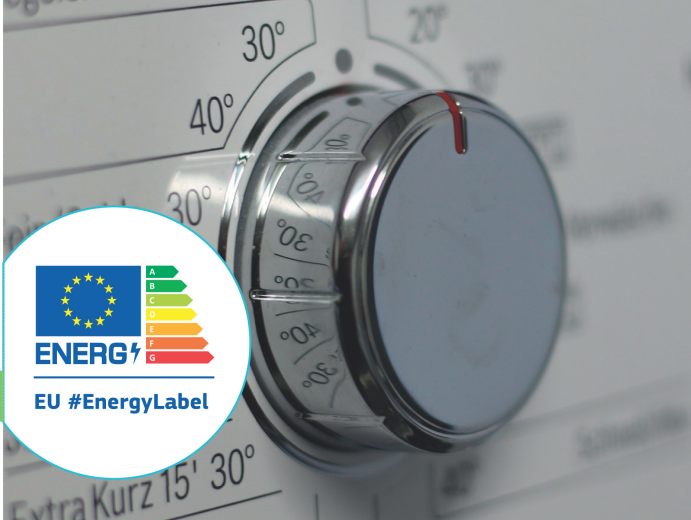 |  2
[Speaker Notes: pytamy osoby z klasy]
CZYM SĄ ETYKIETY ENERGETYCZNE ?
Etykiety energetyczne to specjalne oznaczenie urządzeń i sprzętu gospodarstwa domowego.

Istnieje pięć grup produktów, które zostały oznaczone etykietą energetyczną:
lodówki, zamrażarki i chłodziarki na wino,
zmywarki,
pralki i pralko-suszarki,
telewizory i wyświetlacze elektroniczne,
źródła światła.
|  3
[Speaker Notes: teoria -krótko]
CZEGO MOŻEMY SIĘ DOWIEDZIEĆ Z TAKIEJ ETYKIETY?
Etykieta energetyczna pozwala na odczytanie podstawowych informacji o pracy urządzenia: 
ilości zużywanej energii 
ilości zużywanej wody
poziomie hałasu przy pracy.

 Każdemu urządzeniu zmierzono i oznaczono wpływ na środowisko.
|  4
[Speaker Notes: teoria -krótko]
NA ETYKIECIE KAŻDY ZNAK MA ZNACZENIE
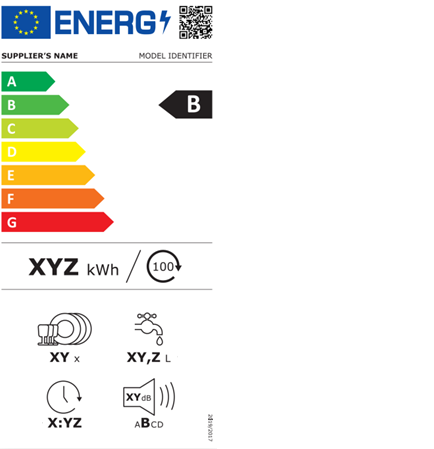 Stałe elementy etykiety energetycznej umieszczone na oznaczeniu:
Flaga UE i napis ENERGY
grafika: https://eur-lex.europa.eu
|  5
NA ETYKIECIE KAŻDY ZNAK MA ZNACZENIE
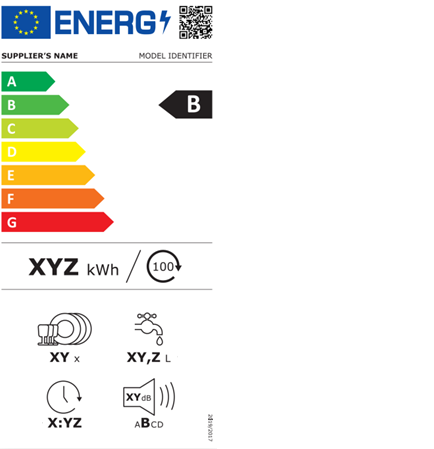 Stałe elementy etykiety energetycznej umieszczone na oznaczeniu:
kod QR - skanując go otrzymamy szczegółowe informacje o modelu np. zmywarki
grafika: https://eur-lex.europa.eu
|  6
NA ETYKIECIE KAŻDY ZNAK MA ZNACZENIE
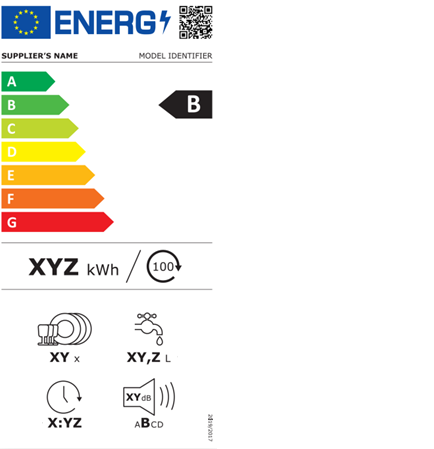 Stałe elementy etykiety energetycznej umieszczone na oznaczeniu:
nazwa producenta lub znak towarowy
grafika: https://eur-lex.europa.eu
|  7
NA ETYKIECIE KAŻDY ZNAK MA ZNACZENIE
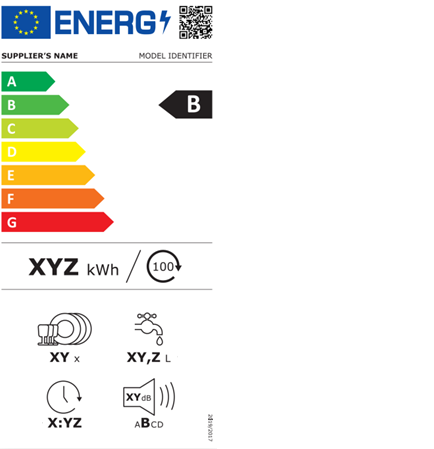 Stałe elementy etykiety energetycznej umieszczone na oznaczeniu:
identyfikator modelu producenta
grafika: https://eur-lex.europa.eu
|  8
NA ETYKIECIE KAŻDY ZNAK MA ZNACZENIE
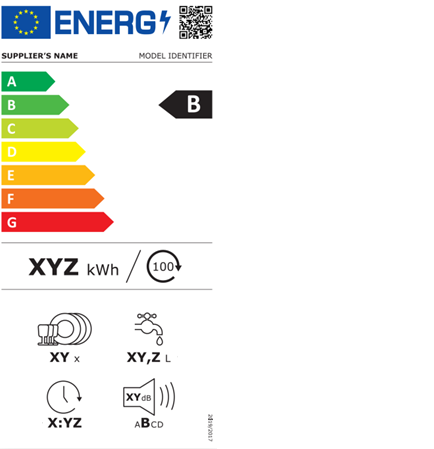 Stałe elementy etykiety energetycznej umieszczone na oznaczeniu:
skala klas efektywności energetycznej od A do G, gdzie A oznacza najbardziej energooszczędne urządzenie
grafika: https://eur-lex.europa.eu
|  9
NA ETYKIECIE KAŻDY ZNAK MA ZNACZENIE
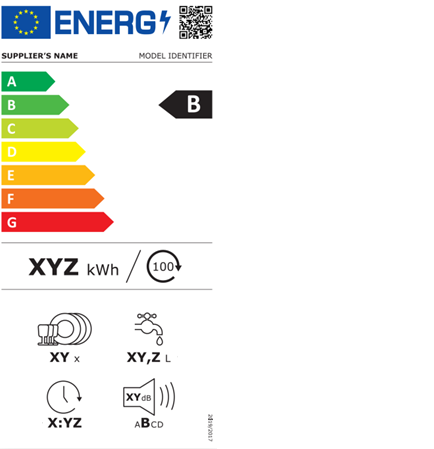 Stałe elementy etykiety energetycznej umieszczone na oznaczeniu:
klasa efektywności energetycznej, którą określa się dla danego typu i modelu urządzenia, wskazująca pozycję tego urządzenia względem kolorowej skali
grafika: https://eur-lex.europa.eu
|  10
NA ETYKIECIE KAŻDY ZNAK MA ZNACZENIE
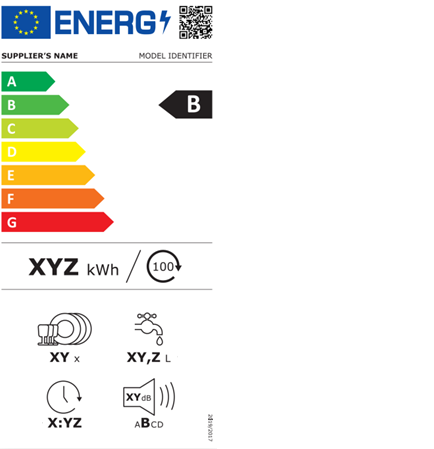 Zmienne elementy etykiety energetycznej umieszczone na oznaczeniu – przykładowe oznaczenia dla zmywarki:
zużycie energii 
pojemność znamionowa, czyli  liczba kompletów naczyń
zużycie wody 
czas trwania programu 
emisja hałasu akustycznego
numer rozporządzenia według którego obliczono ww. wartości
grafika: https://eur-lex.europa.eu
|  11
DLACZEGO ETYKIETA ENERGETYCZNA JEST TAK WAŻNA?
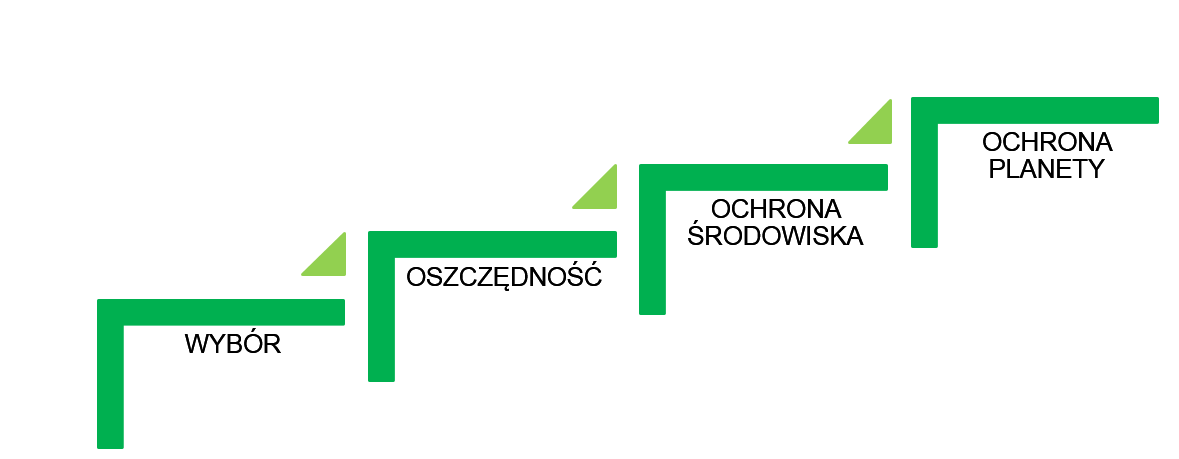 |  12
DLACZEGO ETYKIETA ENERGETYCZNA JEST TAK WAŻNA?
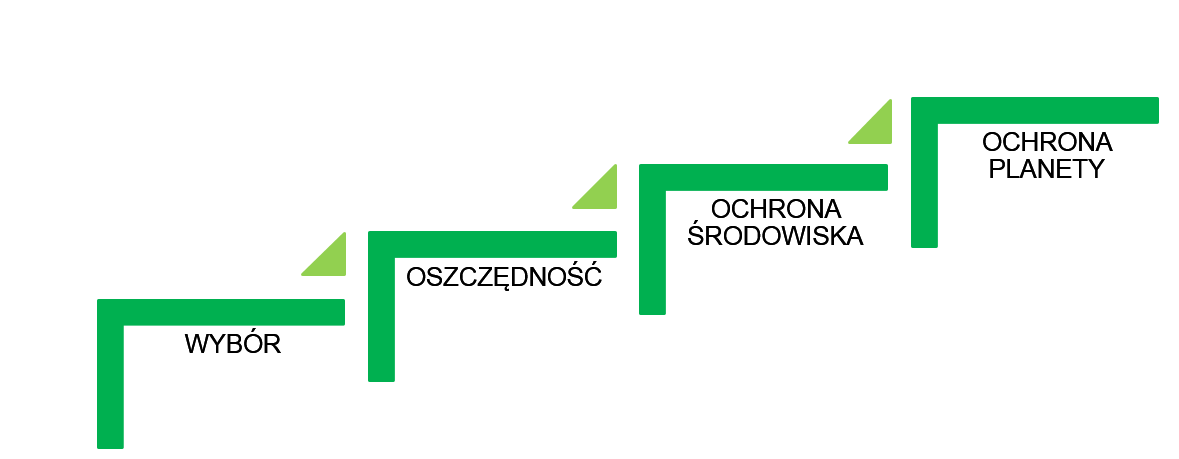 |  13
DLACZEGO ETYKIETA ENERGETYCZNA JEST TAK WAŻNA?
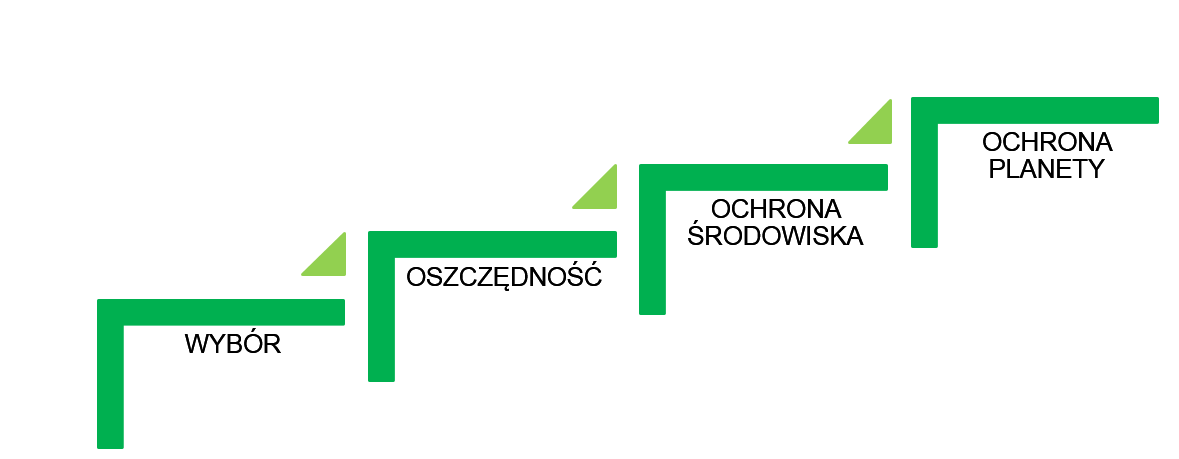 |  14
c
DLACZEGO ETYKIETA ENERGETYCZNA JEST TAK WAŻNA?
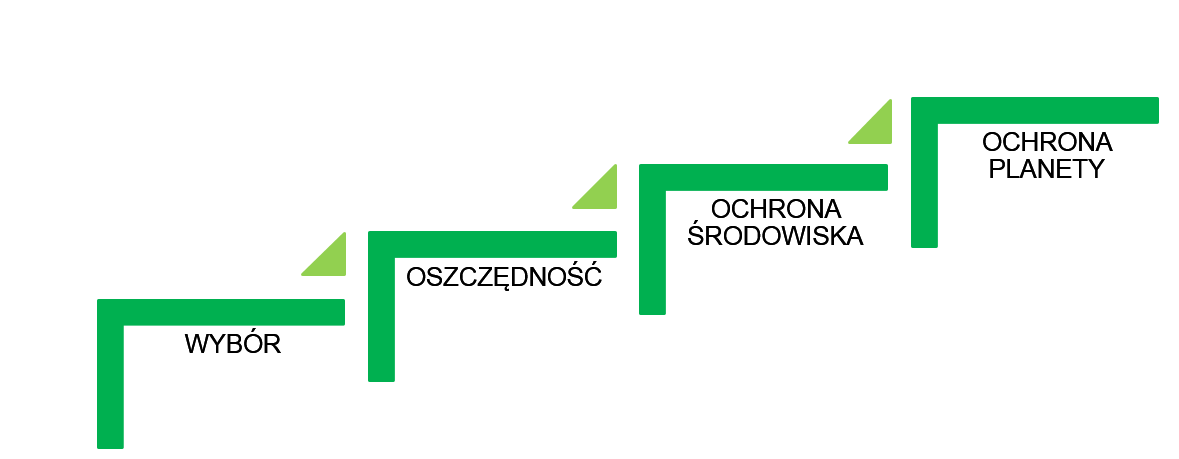 |  15
OBEJRZYJCIE TELEDYSK I ODPOWIEDZCIE W PARACH NA PONIŻSZE PYTANIE:
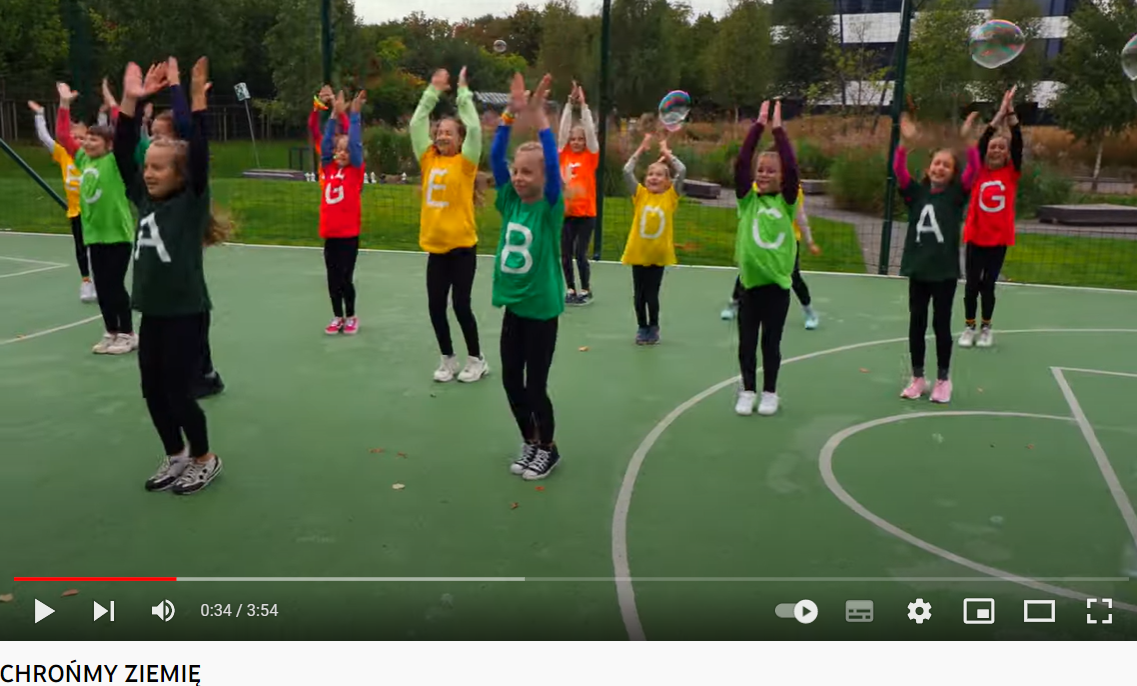 Wymieńcie sposoby ochrony Ziemi, o których jest mowa w teledysku?
https://www.youtube.com/watch?v=_a8Kz5oWYbo
|  16
[Speaker Notes: zadanie w parach (w ławkach)]
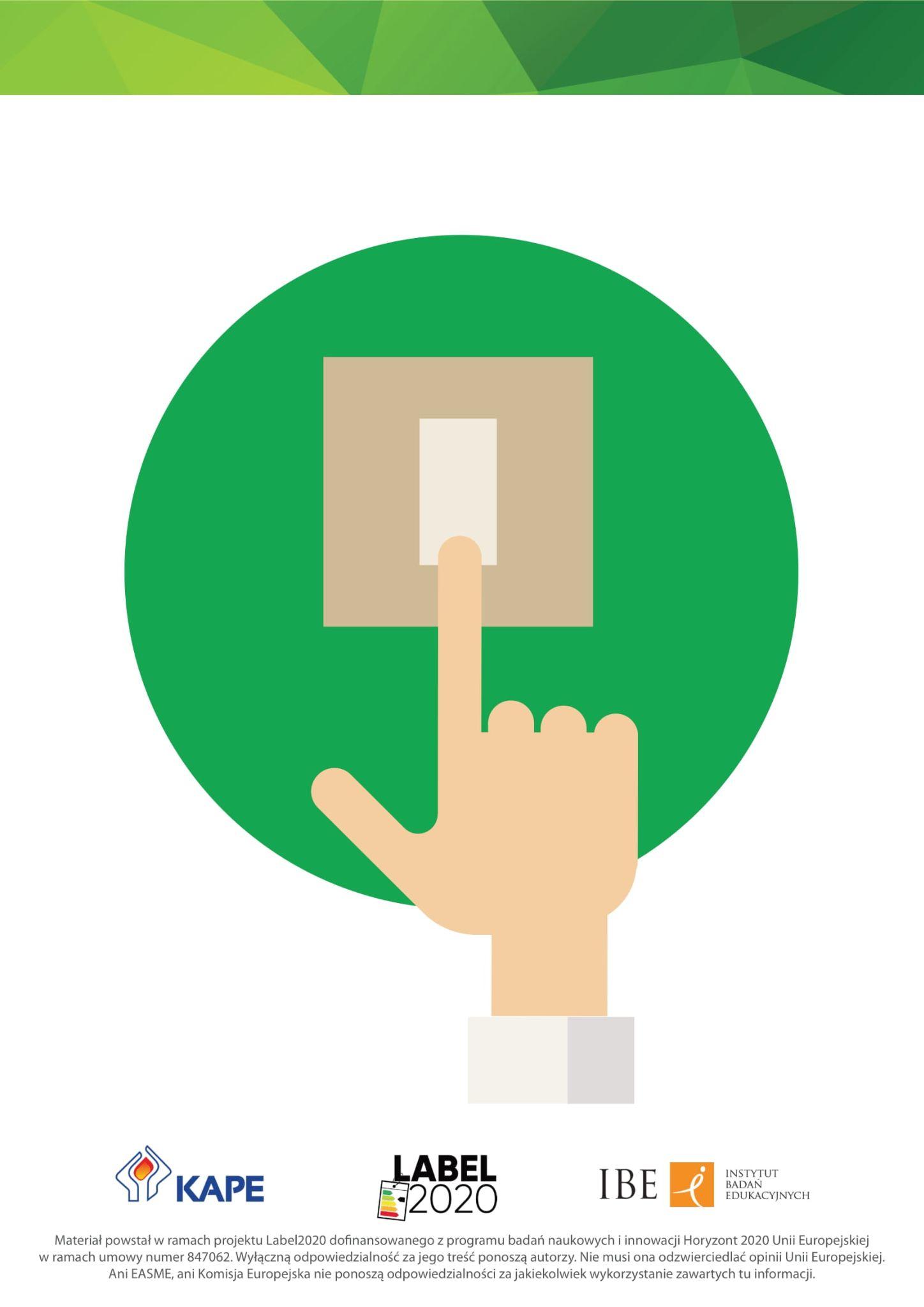 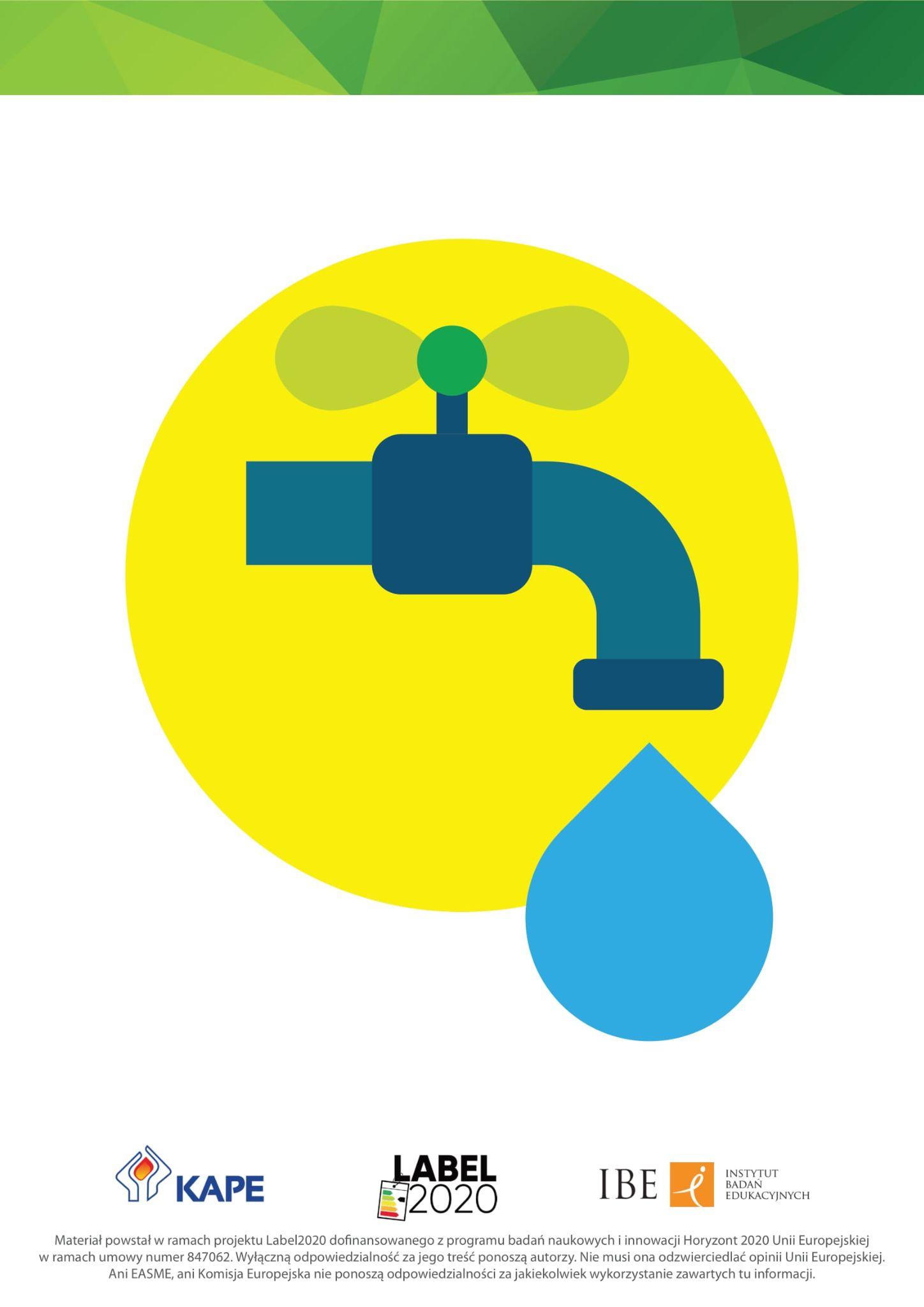 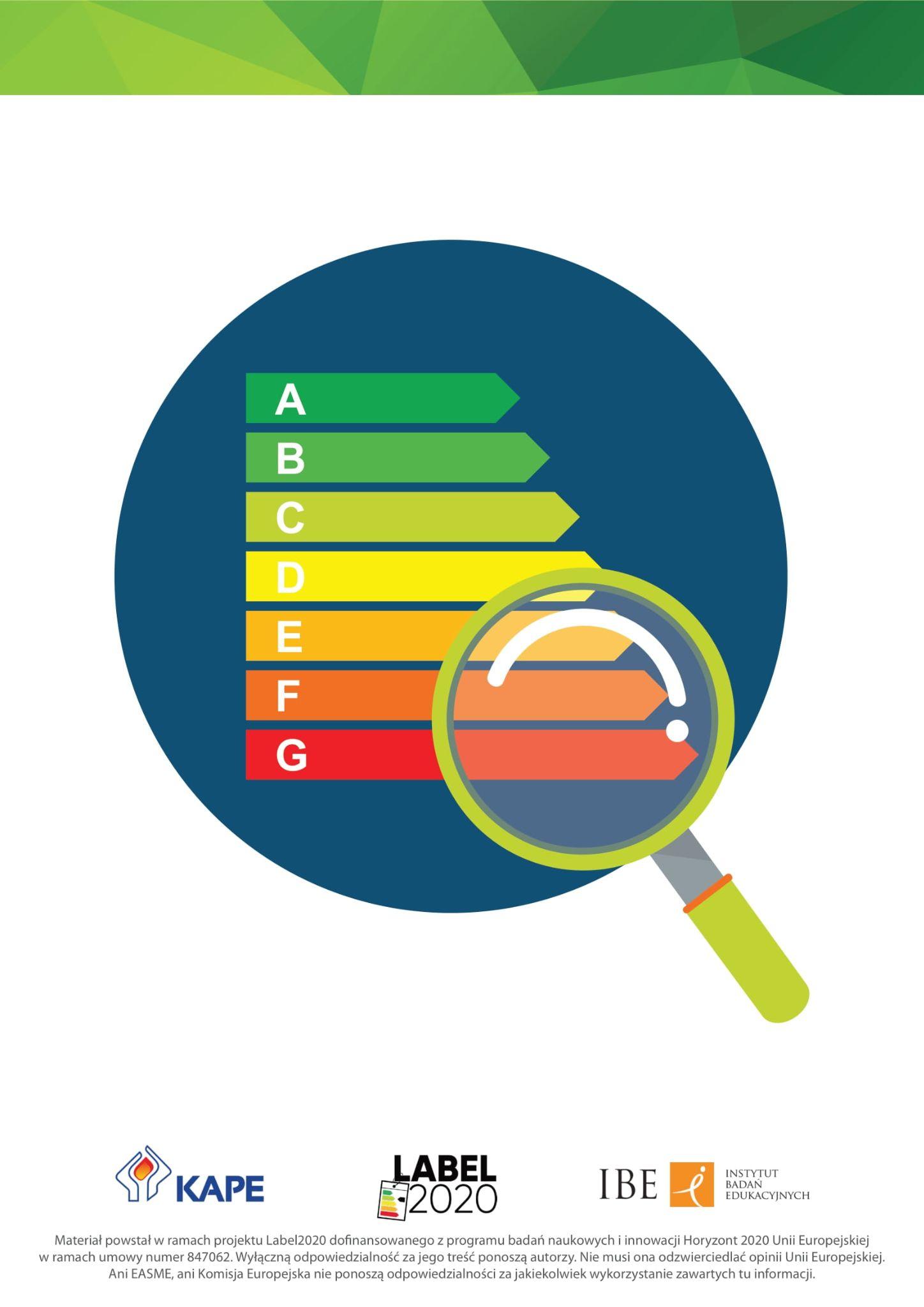 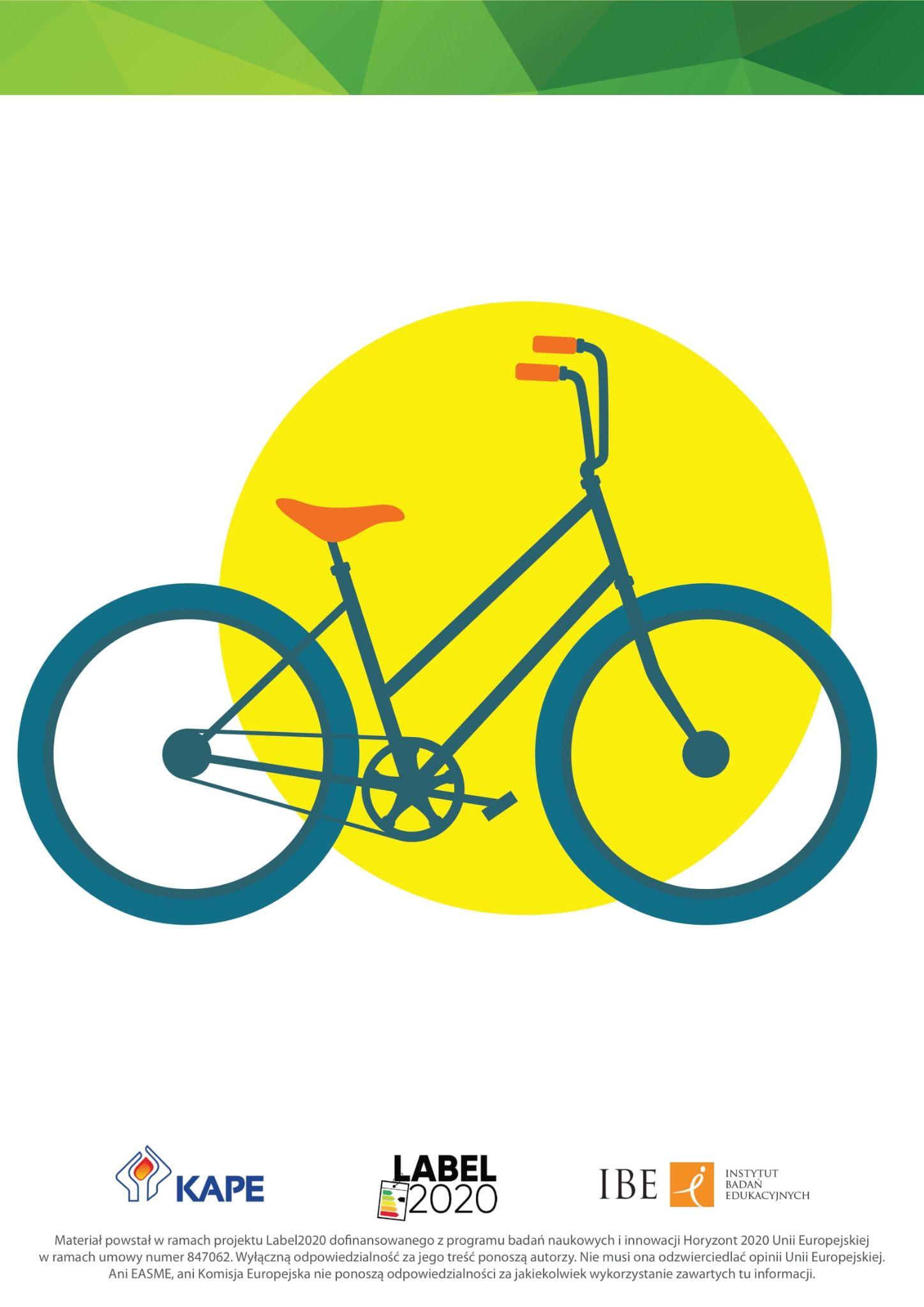 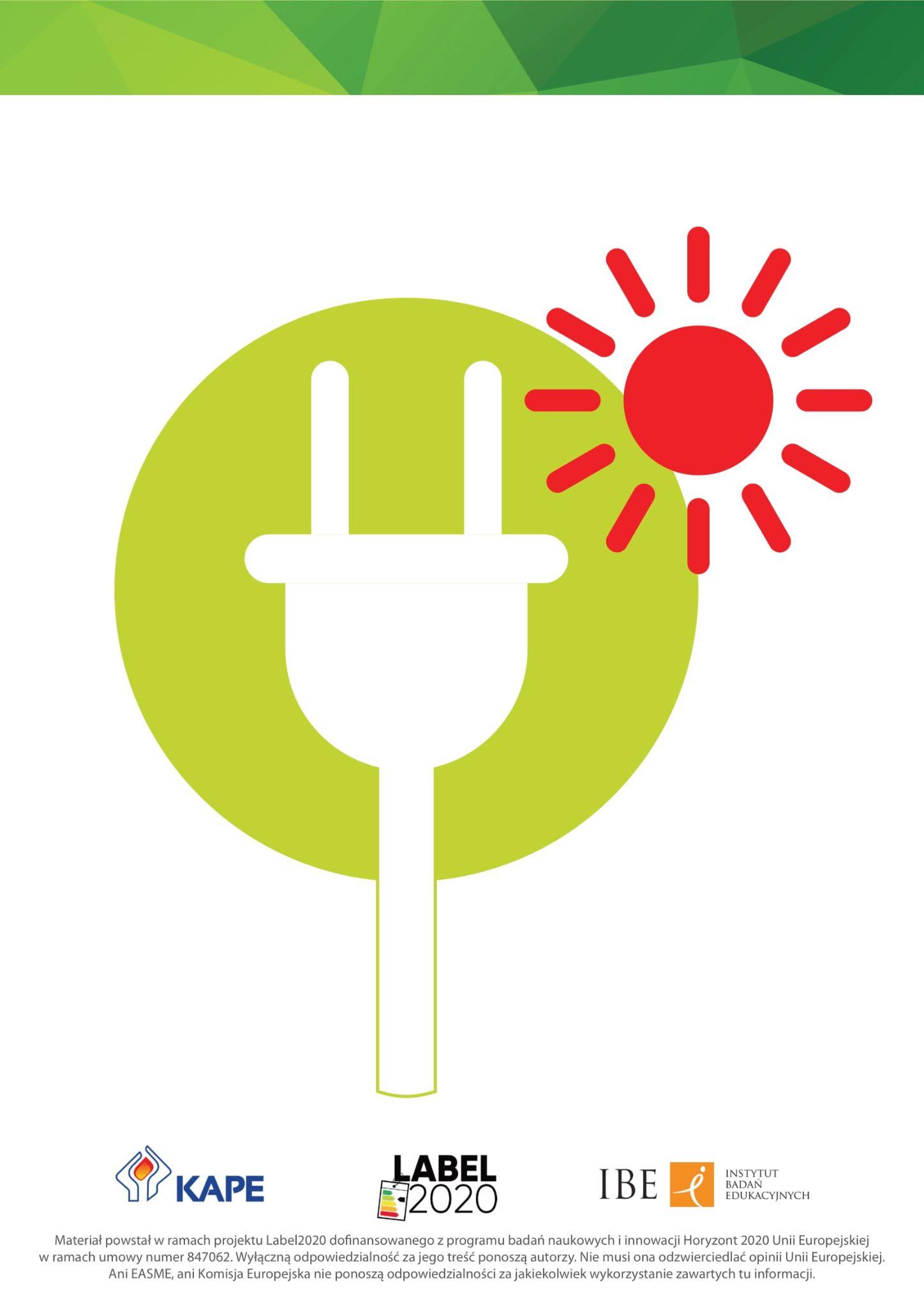 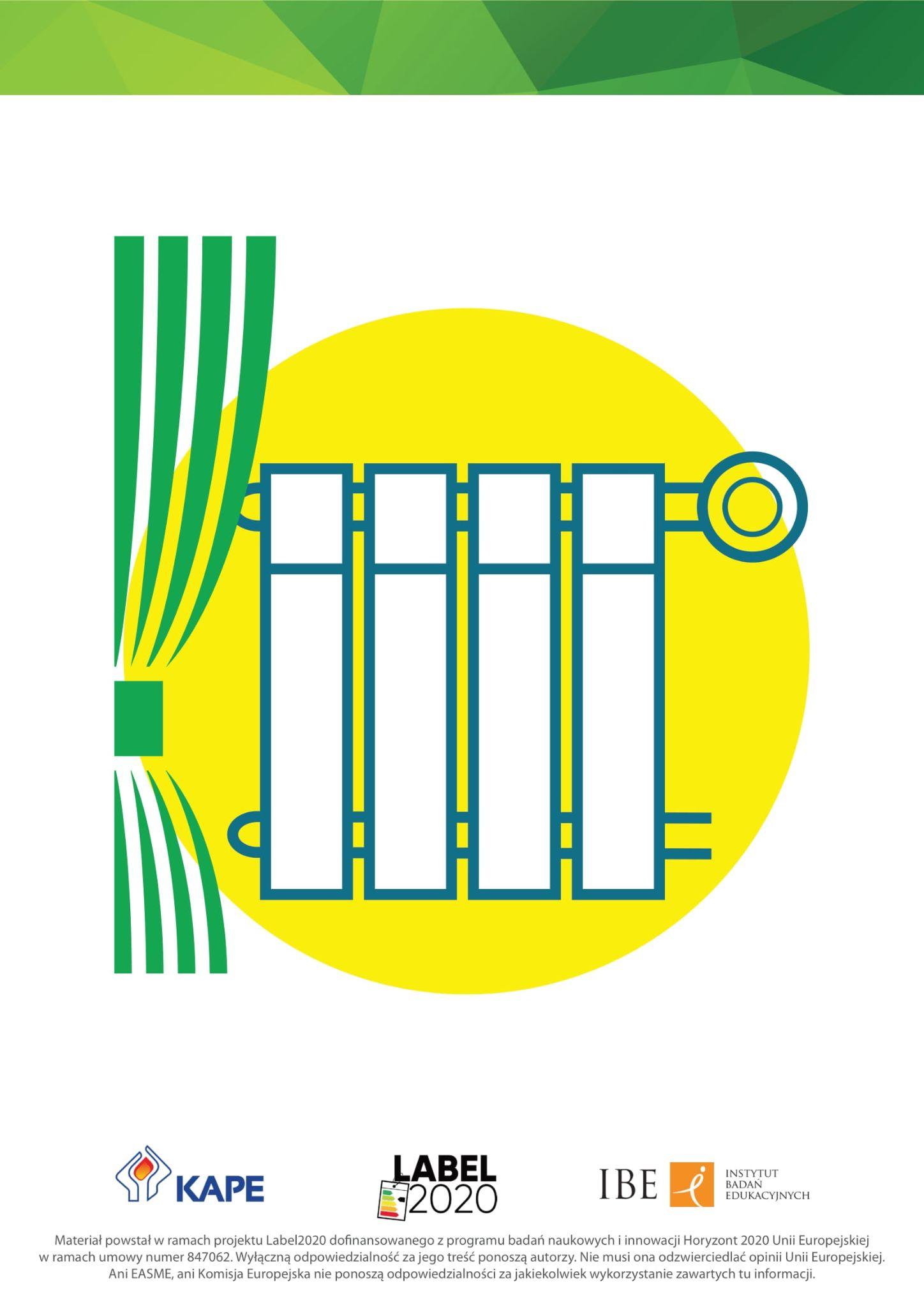 |  17
ZADANIE
ZACHĘCAMY DO CZYTANIA ETYKIET ENERGETYCZNYCH
Hasło: 
……………………………………………………………………………………………………………………………………………………………………………………………………………………………………………….……..

Argumenty:

1. ……………………………………………………………………………………………………………………………………………………………………………………………………………………………………….……..

2. ……………………………………………………………………………………………………………………………………………………………………………………………………………………………………….……..

3. ……………………………………………………………………………………………………………………………………………………………………………………………………………………………………….……..
|  18
SPRAWDŹ SIĘ – ĆWICZENIE INDYWIDUALNE
|  19
SPRAWDŹ SIĘ –ĆWICZENIE INDYWIDUALNE
Na jakich urządzeniach znajdziesz nowe etykiety energetyczne? Wymień co najmniej 3
|  20
SPRAWDŹ SIĘ –ĆWICZENIE INDYWIDUALNE
1. 
lodówki, zamrażarki i chłodziarki na wino,
zmywarki,
pralki i pralko-suszarki,
telewizory i wyświetlacze elektroniczne,
źródła światła.
|  21
SPRAWDŹ SIĘ –ĆWICZENIE INDYWIDUALNE
2.  Które urządzenie jest bardziej energooszczędne:

oznaczone literą G, 
czy 
oznaczone literą B?
|  22
SPRAWDŹ SIĘ –ĆWICZENIE INDYWIDUALNE
2.  B
|  23
SPRAWDŹ SIĘ –ĆWICZENIE INDYWIDUALNE
3.   Do czego służy kod QR umieszczony na etykiecie energetycznej?
|  24
SPRAWDŹ SIĘ –ĆWICZENIE INDYWIDUALNE
3.   Po zeskanowaniu kodu QR  otrzymamy szczegółowe informacje     o modelu np. zmywarki
|  25
ZADANIE DOMOWE
Porozmawiajcie z Rodzicami na temat etykiet energetycznych.  Wykorzystajcie w rozmowie argumenty i hasło wypracowane w grupach  podczas dzisiejszej lekcji.
|  26
Prezentacja powstała w ramach projektu Label2020 dofinansowanego z programu badań naukowych i innowacji Horyzont 2020 Unii Europejskiej w ramach umowy numer 847062. Wyłączną odpowiedzialność za jego treść ponoszą autorzy. Nie musi ona odzwierciedlać opiniiUnii Europejskiej. Ani EASME, ani Komisja Europejska nie ponoszą odpowiedzialności za jakiekolwiek wykorzystanie zawartych tu informacji.
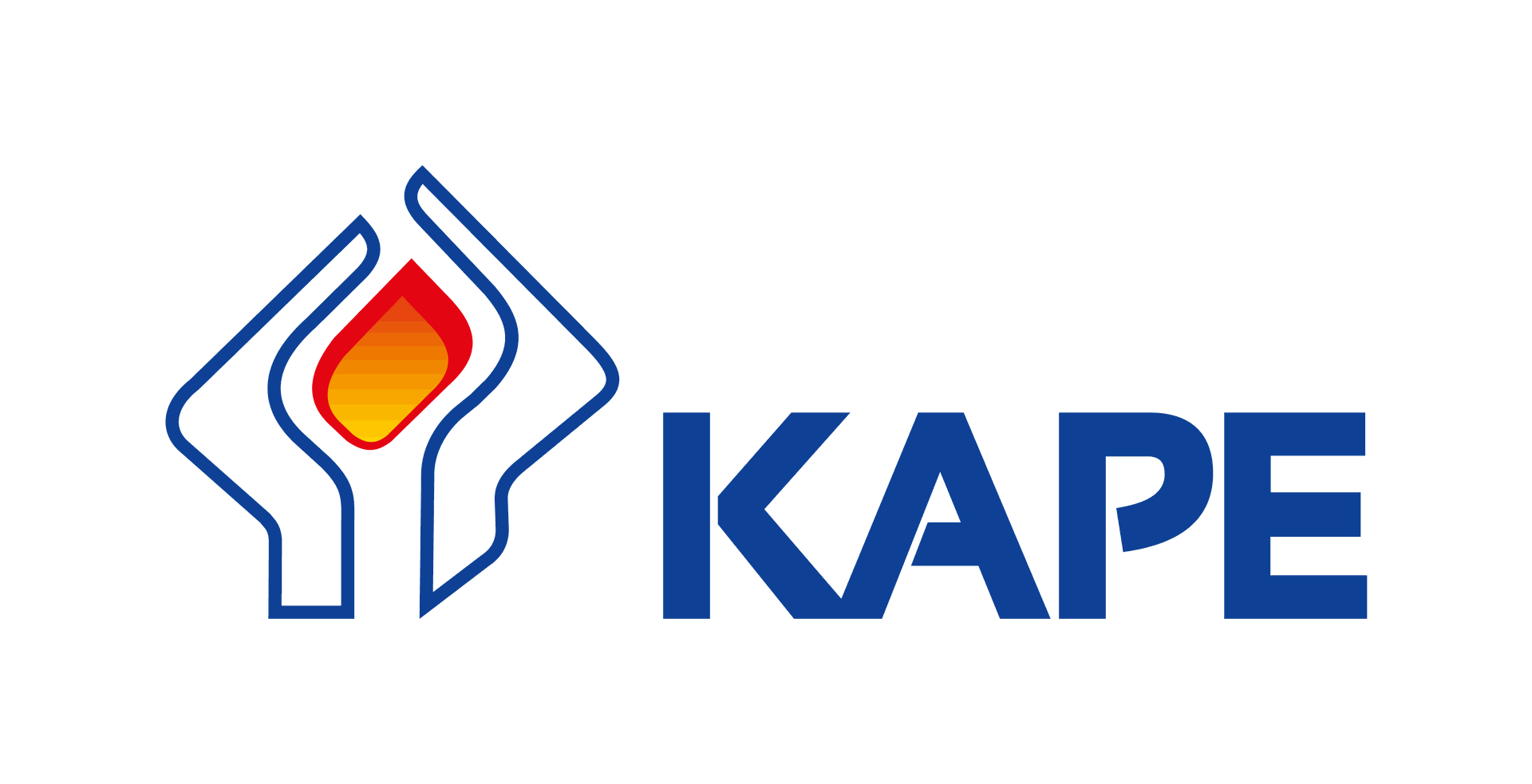 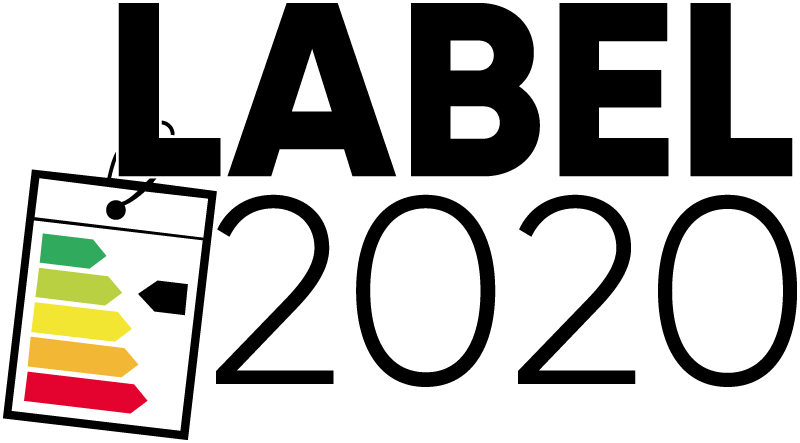 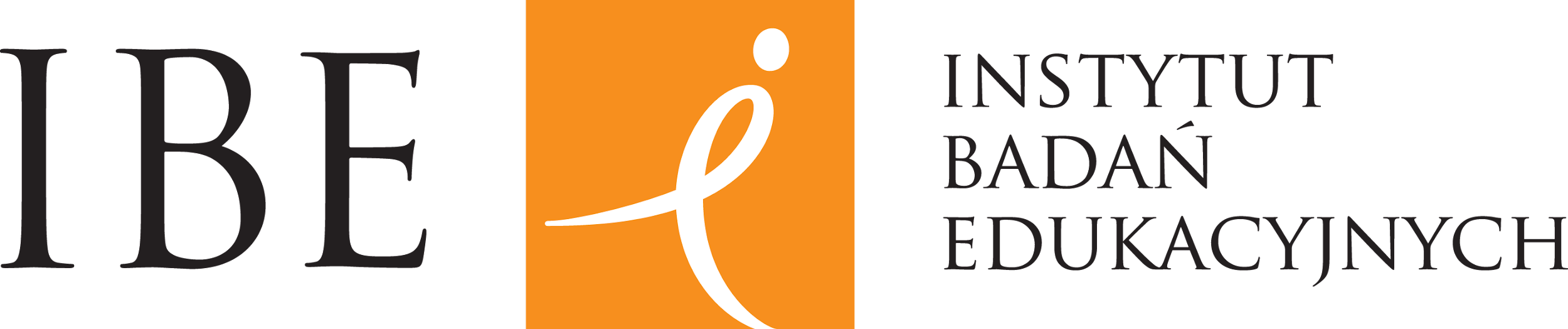